标准工时
April 13th 2017
目录
-工业工程简介
-动作及时间研究简介
-标准工时定义
-时间评比
-宽放时间
-标准工时的量测-秒表法
-标准工时的量测-秒表法-预定时间标准法
2
Industrial Engineering工业工程简介
起源于19世纪美国人泰勒，他最先提出了时间研究，被后人称为工业工程之父。成功应用于福特汽车公司,使福特汽车公司迅速崛起.
萨文迪 (Gavriel Salvendy) 教授:美国普渡大学工业工程
齐二石教授:天津大学
3
Industrial Engineering工业工程简介
美国工业工程学会（AIIE）对工业工程的定义
    工业工程是对人、物料、设备、能源、和信息等所组成的集成系统，进行设计、改善和实施的一门学科，它综合运用数学、物理、和社会科学的专门知识和技术，结合工程分析和设计的原理与方法，对该系统所取得的成果进行确认、预测和评价。

日本IE协会（JIIE）对工业工程的定义
    IE是这样一种活动，它以科学的方法，有效地利用人、财、物、信息、时间等经营资源，优质、廉价并及时地提供市场所需要的商品和服务，同时探求各种方法给从事这些工作的人们带来满足和幸福。
4
Industrial Engineering工业工程简介
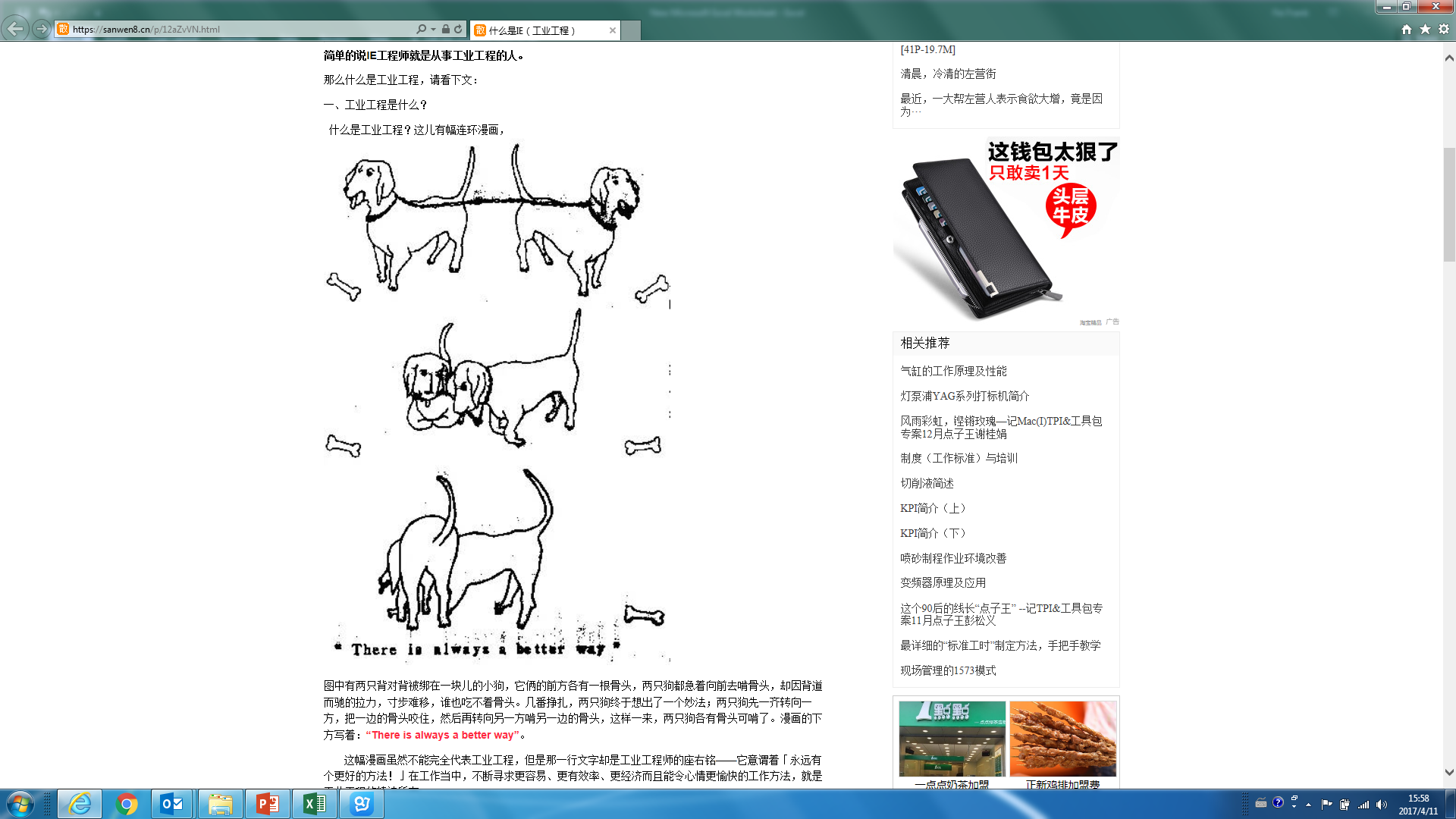 5
目录
-工业工程简介
-动作及时间研究简介
-标准工时定义
-时间评比
-宽放时间
-标准工时的量测-秒表法
-标准工时的量测-秒表法-预定时间标准法
6
Introduction to Motion and Time Study 動作及時間研究簡介
Why do we need the Motion and Time study?
我們為何需要進行動作及時間研究?
   “Time is money ”and a time standard tells us exactly how much money.”
      “ 時間就是金錢 ” 標準工時即精確地表明金錢之多寡
The average performance of a manufacturing plant:
工時系統之於製造廠績效的關係
-1.W/O Time standard    ---------------  60%
         無標準工時系統
-2.W/I Time standard      ---------------  85%
         導入標準工時系統
-3.W/I Incentive systems ---------------  120%
               導入獎工(激勵)系統
Performance Increasing
績效提昇
42%
42%
7
Section 3: The deviation of  Motion v.s. Time study動作與時間研究之差異
Motion study/ 動作研究
Time study/ 時間研究
Cost reduction/成本降低
Cost control /成本控制
To measure/用以衡量
To design, improvement
  用以設計及改善
Technology/ 技術
PTSS / 預定時間標準系統
Stopwatch time study/ 馬錶時間研究
 Standard data time standard/
   標準資料時間系統
Work sampling time standard/
   工作抽查
 Expert opinion standard/
  專家時間系統
Process chart/程序圖
 Flow Diagrams/流程圖
 Multi-activity chart/多動圖
 Operation charts/操作圖
 Flow process chart/流程程序圖
8
Chapter 1: The importance and Uses of Motion and Time study第0-1節: 動作及時間研究之重要性及使用範疇之一
Time standard are used to : 1~5
時間研究之使用範疇
1.Determine/ 確認
-1.the number of machines or tools required
         機器及工具之需求數量
-2.the number of production people to hire
         生產作業員工之需求數量
-3.manufacturing cost and selling price
          製造成本及銷售價格
-4. line balance and plant layout of all departments and equipment
          線平衡與部門及設備之佈置
-5.individual work performance and identify operations that having problem
          個別工作績效及操作問題之確認
9
Chapter 1: The importance and Uses of Motion and Time study第1-1節: 動作及時間研究之重要性及使用範疇之二
2.Evaluate/ 估算
-1. cost reductions and choose the best method
          成本降低及較佳方法之選擇
-2. new equipment purchases and justify their expense
          採購新設備及其費用之評斷
3.Schedule/ 生產排程
machines, operations, and people to get work on time
     使機器,生產及操作人員能準時作業
4.Pay incentive wages/ 獎工薪資
 for improved and outstanding performance
     對於以改善及優異之員工績效
5.Develop
operation manpower budgets to measure management performance
     估算預算以衡量管理績效
10
Section 2: Where to use Motion studies第0-2節: 動作研究使用之範疇
Develop/ 製程發展
-1. the best work method
          較佳之工作方法
-2. motion consciousness on the part of all employees
          建立全員之動作經濟意識
-3. economical and efficient tools, fixtures, and  production aids
          設計經濟有效之工具,治具,及生產之輔助
Assist in the selection of new machine and equipment
     選擇新機器及設備之輔助
Train new employees in the preferred method
     以適當之方法訓練新進員工
Reduce effort and cost
      降低工作負荷及成本
11
目录
-工业工程简介
-动作及时间研究简介
-标准工时定义
-时间评比
-宽放时间
-标准工时的量测-秒表法
-标准工时的量测-秒表法-预定时间标准法
12
The importance and Uses of Motion and Time study標準工時之定義之一
What is a Time standard/ 何謂標準工時
 A time standard is the time required to produce a product at a work station with the following 3 conditions:
標準工時:於一工作站製作一產品所需要之時間,並需符合下列三條件
1.A qualified, well-trained operator
    以合格,受良好訓練之作業員作業
2.Working at a normal pace
    以正常之工作速度作業
3.Doing a specific task
        執行一特定之作業
      The time standard is only good for this one set of specific conditions. If anything changes, the time standard must change.
   標準工時僅於符合此三條件時,方才成立,若任一條件變更即需變更標準工時
13
The importance and Uses of Motion and Time study標準工時之定義之二
1.A qualified, well-trained operator/一合格,受良好訓練之作業員作業
Experience is usually what makes a qualified, well-trained operator.
  經驗即造就一合格,受良好訓練之作業員作業
Time on job is our best indication of experience
  作業時間即最佳之經驗指標
A good rule of thumb : To give that person 2 weeks on the job period to the time study
  概估法:於時間研究時,予作業人員二週時間熟悉作業
14
The importance and Uses of Motion and Time study標準工時之定義之三
2.Working at a normal pace/以正常之工作速度作業
A normal pace is comfortable for most person and defined as 100%
    正常速率即大多數作業者感到舒適之速率並定義為 100%
Time standard of normal pace commonly used are:
    標準工時之正常速率一般以下列為之
-1.Walking 264 feet in 1 min. ( 80.47  m / min, 4.83  km / hr )
       一小時步行 264 英呎 / 分速= 80.47 公尺 / 時速= 4.83 公里
-2.Dealing 52 cards into 4 equal stacks in 0.5 min. ( 0.714 sec / pcs )
       0.5 分鐘 將 52張補撲克牌發至4等份 / 每張 0.741 秒
-3.Filling a 30-pin board in 0.435 min. ( 0.87 sec / pcs )
       0.435 分鐘內將30支插枵插回插枵板
Training films for rating are also used to develop this concept.
  訓練“評比”之影帶通常用以培養此概念
15
The importance and Uses of Motion and Time study標準工時之定義之五
4.Quanlity standard/ 品质标准
-1.The product is suitable for quanlity
          完成产品符合品质标准
-2.self -check
          自检完成产品确认
-3.The position of incoming and outgoing material
     物料進出之位置
-4.Additional requirement like safety, quality, housekeeping, and maintenance tasks 
          額外之要求:如安全,品質,5S,保養
16
The importance and Uses of Motion and Time study標準工時之運用之一
Use of time standard 
標準工時之運用
-1.How many machines do we need
    需配置多少機器
-2.How many people should we hire
        需僱用多少員工
-3.How much will our product cost
         產品之成本
-4.When we starting a job
         何時開始作業
-a.How much work can we handle with the equipment and people we have
    以現有之設備及人工, 可處理多少工作
17
The importance and Uses of Motion and Time study標準工時之運用之二
Use of time standard 
標準工時之運用
-b.How do we schedule and load machines, work centers, departments, and people
     如何規劃機器,工作站,各部門及員工之排程
-5.How do we balance the work load among people on assembly and pack-out lines
       如何平衡組立線,使每一工作站之負荷均等
-6.How do we measure productivity
       如何衡量生產力
-7.How can we pay our people for outstanding performance
       如何獎勵傑出之員工
18
The importance and Uses of Motion and Time study標準工時之運用之三
Use of time standard 
標準工時之運用
-8.How can select the best method or evaluate cost reduction ideas
        如何選擇較佳之方法或評估降低成本之方法
-9.How do you evaluate new equipment purchases to justify their expense
        如何評估採購新設備及其費用之評斷
-10.How do we develop a manpower budget
        如何編列人力預算
19
Where the STD time affects標準工時影響之範疇
-1.Cost estimation/ 成本衡量
-2.Production and inventory control/ 生產及存量控制
-3.Plant layout/ 工廠佈置
-4.Materials and process planning/ 物料及程序規劃
-5.Quality/ 品質
-6.Safety/ 工作安全
20
标准时间构成
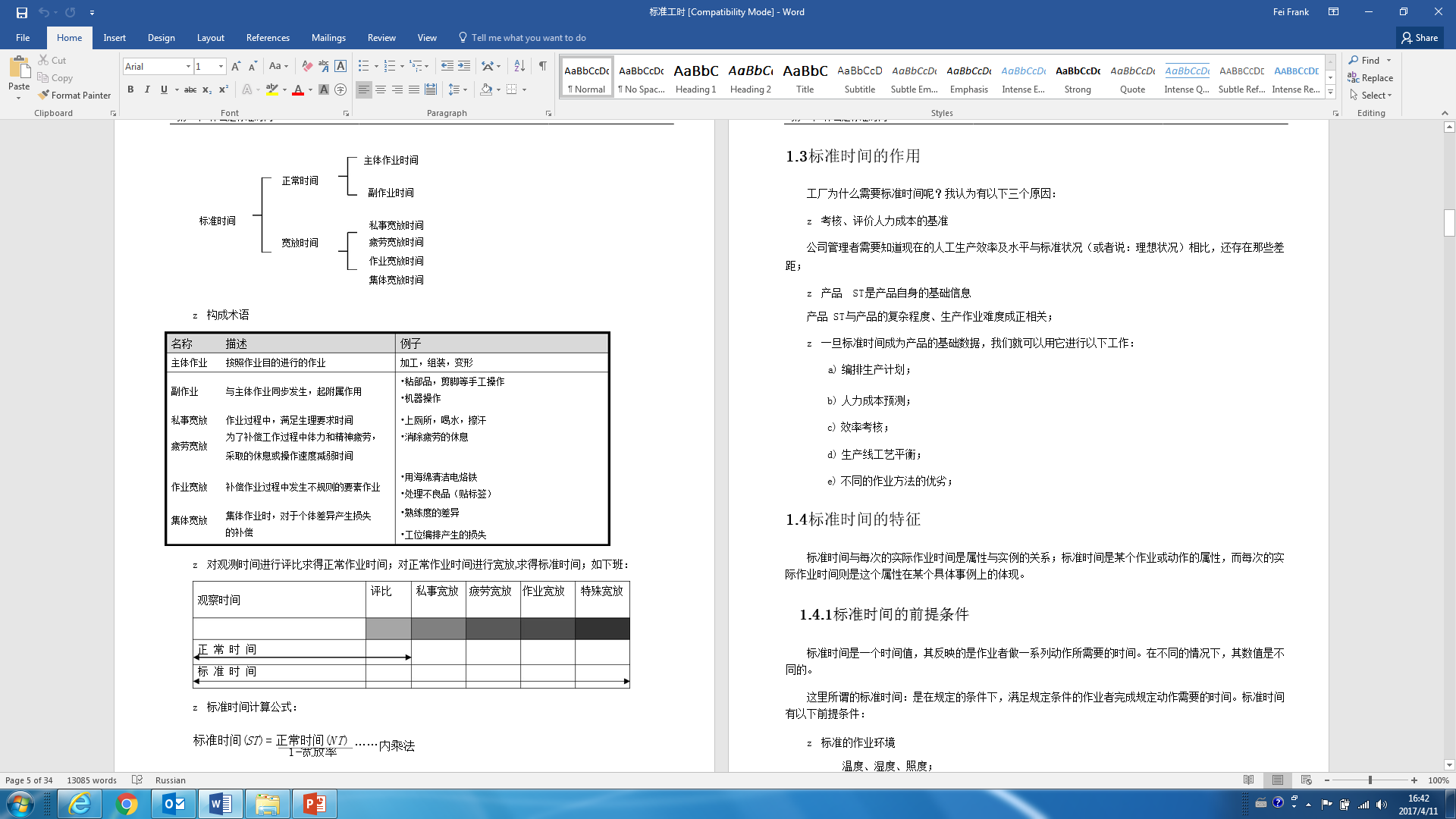 21
标准时间构成
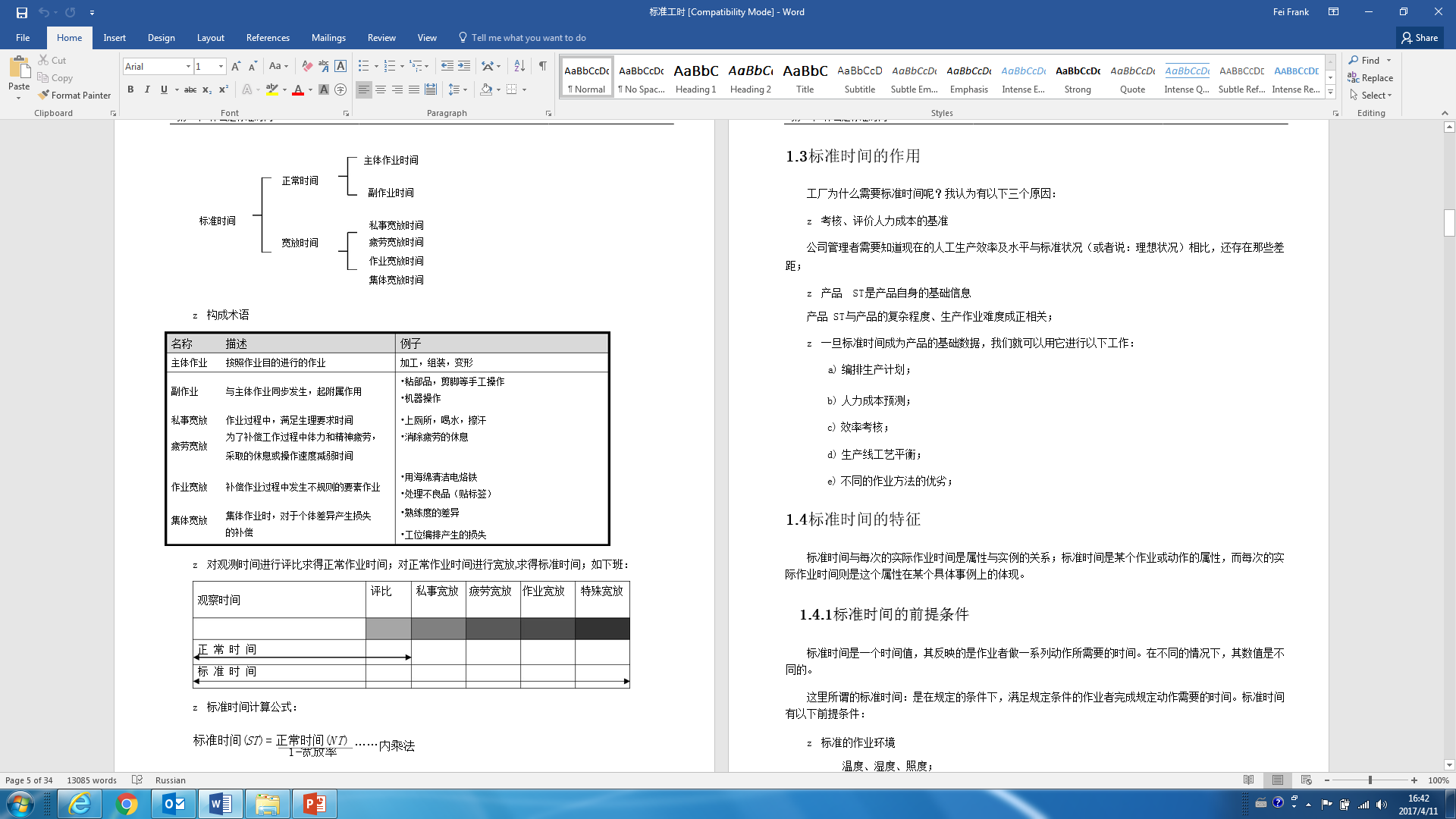 22
标准时间构成
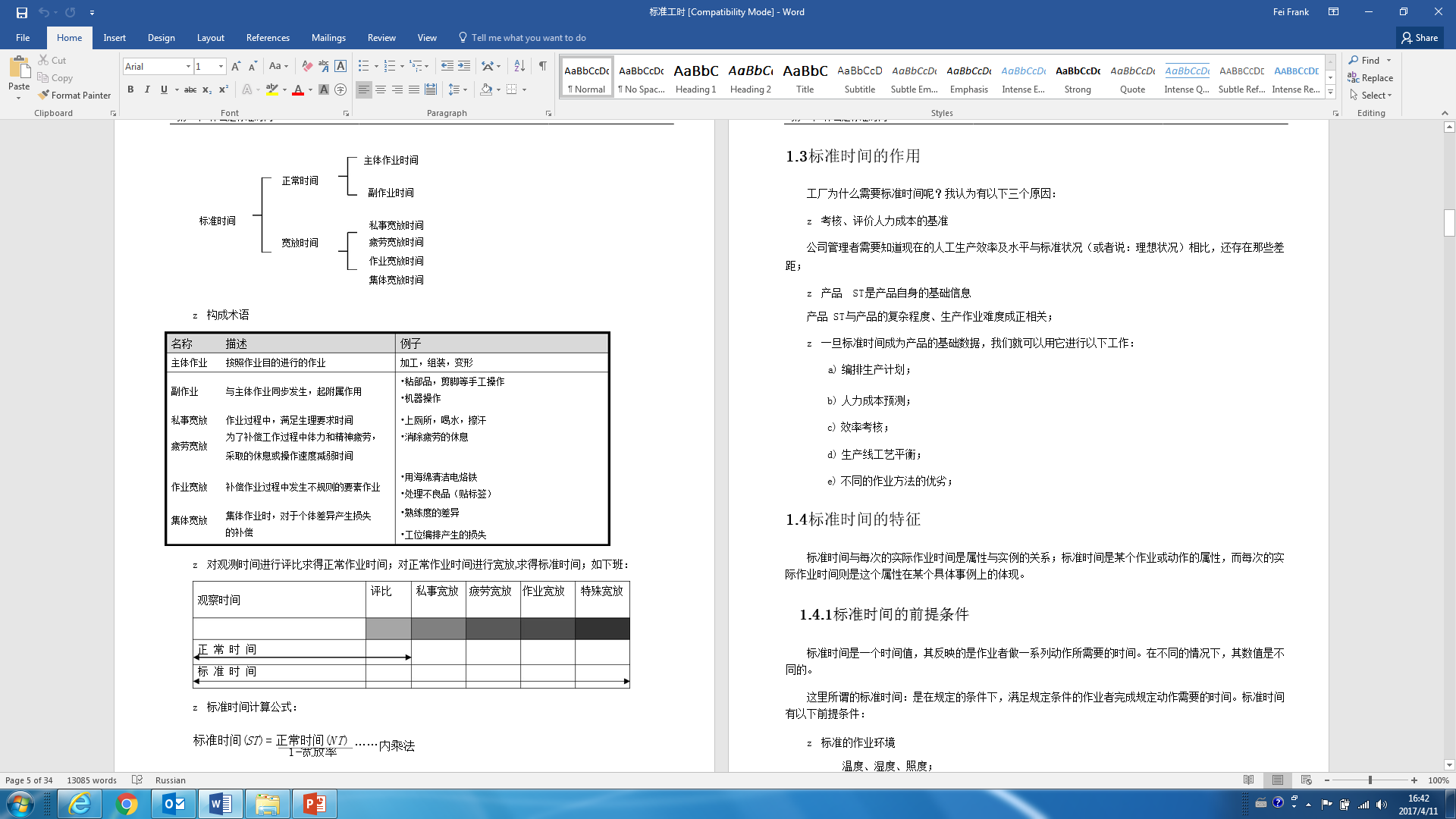 23
标准时间构成
24
目录
-工业工程简介
-动作及时间研究简介
-标准工时定义
-时间评比
-宽放时间
-标准工时的量测-秒表法
-标准工时的量测-秒表法-预定时间标准法
25
时间评比
时间评比是一种判断与评价的技术，其目的在于把实际作业时间修正到合理的作业速度下的时间，消除因被测量人个人的工作态度、熟练度及环境因素对实测时间的影响。
        1.   评比需求的來源
               测时人员可以依照自身所认定的正常速度﹐依循 定的方式与数据
               将过快或过慢的作业加以调整，使之成为接近正常速度水平的时值

        2.   正常速度的定义、条件
               定义﹕
               1).   在30秒种內,将52张扑克分成4堆,间距30cm左右。
               2).   无负重状态下,成年男子在平坦的路上,以21秒钟走完30米的速度。
              条件﹕
               3).   必须基于合格胜任的作业员﹐即经验,体能。
               4).   运用的工作方法必须正确。
26
时间评比
3.   速度评比的运用
             速度评比就是由测时人员以主观方式﹐直接估定被观测者当时的速       度,以百分率表示,直接调整所测定的平均 工时。产业界的经验﹐速度评估不应低于67％ ,也不应高于125％ 。
       4.   平准化评比
            影响速度的四大原因﹕   熟练程度     努力程度
                                                           工作环境      一致性
            熟练度﹕工作进行的順畅性
            努力度﹕工作的意愿
            工作环境﹕如溫度﹑ 湿度﹑ 通风﹑ 光线等等
                                                       此影响较小﹐不考慮。
             一致性﹕同一作业单元的测时值是否非常接近,不考慮。
27
时间评比
4.   平准化評比
                                                     熟练度调整系数
28
时间评比
4.   平准化评比
                                               努力度调整系数
29
时间评比
4.   平准化评比
                                                 工作环境调整系数   






                                                         
                                                   一致性调整系数
30
时间评比
5.   合成评比
             合成評比﹕是从秒表测时整个周程中﹐取出若干人工作业的单元﹐取其实测平均值﹐再用预定动作时间标 准法分析该单元的时值﹐最后將两者相比較﹐求取评比系数。(此评比要具备PTS的技巧)

         6.   评比时需注意的要点
         1).   评比只针对人工作业单元﹐不可针对机械自动作业。
         2).   尽量避免太主观的评比方式。
         3).   只对所有人工作业单元统一评比即可(同一作业员)。
         4).   测时员的评比训练很重要﹐每半年或一年要进行训练。
31
目录
-工业工程简介
-动作及时间研究简介
-标准工时定义
-时间评比
-宽放时间
-标准工时的量测-秒表法
-标准工时的量测-秒表法-预定时间标准法
32
宽放时间
宽放时间定义：指工人除正常工作时间之外必须的停顿及休息的时间。包括操作者个人事情引起的延迟，疲劳或无法避免的作业延迟等时间。对于没有规定发生时间、发生频率、所需时间的不规则要素作业，并不在正常时间范围之内，而属于宽放时间。
33
宽放时间
设定宽放时间的原因
1、操作周程中操作的疲劳，需要休息 。
2、操作者个人需要，如喝水、上厕所、擦汗、更衣等。
3、操作者听取班长或主管等的指示，或本人指示助手，而使本身工作停顿。  
4、操作者领材料、工件、物件及完成件、工具的送走等。
5、操作中等待检验、等待机器的维修、保养、等待材料等。
6、操作者从事操作前的准备工作，如清理工作现场、擦拭机器、所需物件的准备和操作中、操作完后的工作场所、机器、物料及工具的清理工作。
 7、操作者从事刀具的刃磨，更换皮带、零件，调整机器等工作。
34
宽放时间
宽放的种类
1、 个人私事宽放（生理宽放）
    它是补偿作业中断的时间。包括解决私事，满足喝水、上厕所、擦汗、更衣等生理要求的时间等。若工厂的作业环境良好，人的生理需求基本一致，对个人或作业不单独设定，全厂统一安排。若上下午工厂有统一规定的休息时间，则标准时间中不再考虑。
2 、疲劳宽放
   它是由于作业停止，延迟，速度下降而发生的补偿时间。作业者在一段时间的连续工作后，有疲劳感或劳动机能衰退的现象，称为工作疲劳。为了消除疲劳，必须给予宽放时间。它是由作业环境，作业条件的不同而产生的体力上，精神上疲劳引起。
35
宽放时间
宽放的种类
3、作业宽放
    它是对于作业中不规则要素发生时的补偿时间。有时，它是作业中难免的，但是并不包括于正规作业中。
4、集体宽放
    整组进行集体作业时，对于熟练程度的差异和工位编排所产生的损失等的补偿。
5、特殊宽放
    除了上述宽放，其余必要的宽放总称为特殊宽放。包括学习宽放、机械干涉宽放、奖励宽放、工厂宽放以及其它宽放。企业根据标准时间的使用目的不同，判断是否包括特殊宽放。
36
宽放时间
设定宽放的运用
        1.公式﹕
         合计疲劳宽放率＝(A＋B) × C＋D
             A﹕肉体宽放率
             B﹕精神宽放率
             C﹕对停休时间的恢复系数 
             D﹕对单调感的宽放率(不予考虑)
       2.   肉体疲劳宽放率
37
宽放时间
设定宽放的运用
       3.   精神疲劳宽放率
                             



      4.   对停休时间之恢复系数
38
宽放时间
设定宽放的运用
   5.   肉体宽放率
       是针对作业姿势﹑ 重量﹑ 阻力而言,因为作业姿势和重量﹑ 阻力会使人产生疲劳。
   
   6.   精神疲劳宽放率
       是针对注意力集中,需要集中眼力及精力去执行的工作会影响到人体的疲劳。

   7.   对停休时间之恢复系数
        是指在整个周程中,其机械自动作业单元中人体可以休息以恢复疲劳的时间占整个周程时间的比率,依此比率所订出的恢复系数。
39
宽放时间
产业别宽放率之参考(日本)
40
宽放时间
国际劳工局(ILO) 疲劳之宽放率
41
宽放时间
国内常用之疲劳之宽放率
42
宽放时间
Safilo之宽放率
           After any std time checking, there will be the evaluation factor base onto a 100% base efficiency that will be the reference for std time definition. Then there will be a std “inefficiency factor” to be added that is:
5% for any std time related to machine working time or plant capacity
12% for any std time related to labour time operations
43
目录
-工业工程简介
-动作及时间研究简介
-标准工时定义
-时间评比
-宽放时间
-标准工时的量测-秒表法
-标准工时的量测-秒表法-预定时间标准法
44
标准工时的量测
一般分为两大类别
直接量测法(秒表法, 影像法)
预置时间系统（Predetermined Time System）简称 PTS法
     MTA法、WF法、MTM法、MOD法等
45
标准工时的量测-秒表法
一.     秒表测时法的精神
                   1.   了解基本背景
                         1).   产品的制程与作业
                         2).   作业的方法与标准
                         3).   进行该项作业的人或机器
                   2.   必须坚持的精神
                         1).   必须测时于正确的工作方法
                         2).   必须观测于现场实际作业
                         3).   必须具有明确的原始记录
46
标准工时的量测-秒表法
二.     秒表测时需运用的工具

                   1.   秒表(Stop Watch)

                   2.   时间研究之表格
                         1).   标头﹕测时对象、 工作方法
                         2).   测时原始资料栏
                         3).   时值整理栏
47
标准工时的量测-秒表法
選擇作業員
記錄有關資料
划 分 單 元
測 時 實 施
影響因素評比
計算正常時間
確定寬放時間
計算標準時間
48
選 擇 作 業 員
1.平均作業員，操作具有一致性。
2.選擇條件
         受完備訓練，有意願作好工作。
         熟習操作程序。
         具有信心與合作精神。
49
[Speaker Notes: 心得備忘：]
選 擇 作 業 員
3.溝通---現場主管及被觀測者取得合作

4.接近作業員---
      採取友誼態度。
      給予發問機會。
      鼓勵提供意見。
      對其操作表示興趣。
50
[Speaker Notes: 心得備忘：]
記 錄 有 關 資 料
1.目的：標準工時隨工作情況與方法而有變易，所以必須詳細記錄，以利日後參考與查證。
2.記錄項目
     2.1.  產品名稱、圖樣、規格、零件。
     2.2  製造程序與操作方法、進刀速度、深度、轉速。
     2.3.  設備性能、工夾志量具。
     2.4.  材料規格。
	2.5.  作業員等級、能力、性別、姓名。
	2.6.  工作環境，如溫、濕度、照明、照音。
	2.7.  工作現場佈置。
	2.8.  研究案號、資料數、審核人、日期。
51
[Speaker Notes: 心得備忘：]
劃  分 單 元
1  將工作週程作業(Cycle)劃分為數個動作組成的部份。
----為進行某種活動所必需的作業串通，如裝配。
----由幾個連續單元集合而成[如伸手抓取材料在夾具上定位。
----由幾個連續動作集合而成[如伸手、抓取等。
----人的基本動作，如伸手、握取等。
制程
作業
單元
動作
工作的四個層次
52
[Speaker Notes: 心得備忘：]
劃  分 單 元
2  目的：
       2.1   便利確實記述。
       2.2  .明確作業方法細部以利檢討改善。
       2.3  .建立標準工時之基本數據。
       2.4   作業方法、條件改善或其他改變時，不必全部重測。
       2.5  .可方便用到相同其他作業單元。
       2.6  .可補救各單元的速度不均。
       2.7   便於生產線平衡。
       2.8   可將有效與無效時間分開。
       2.9   特殊單元，個別處理。
      2.10  使觀測時間更趨精確。
53
[Speaker Notes: 心得備忘：]
C. 單元劃分原則 :
1. 越短越佳 (0.04分以上)

2. 分開 MANUAL & MACHINE TIME

3. 段落分明

4. 不變 & 可變單元明確劃分

5. 規則 & 間歇性單元明確劃分

6. 物料搬運 & 其他單元分開
D. 測時方法 :
1. 連續測時法 (CONTINUOUS METHOD

2. 歸零法     (SNAP-BACK METHOD)
單 元 劃 分
54
單 元 劃 分
4. 划分作业单元的理由与技巧

                理由﹕
                   1.   为了正确的给予评比
                   2.   明确作业细节﹐提示改善
                   3.   作业条件、 方法改变时的局部重测
                   4.   日后综合数据编定之用

                技巧﹕
                   1.   要有明确的始止点
                   2.   工时太短的单元不宜划分
                   3.   区分手动单元与机械自动单元
                   4.   区分机械内、外手动作业单元
                   5.   分离规则与不规则单元
55
測 時 實 施
3.剔除異常值
     異常發生情況：
不按標準化之操作單元操作，多加動作。
遺漏操作單元。
測時人員錯誤或疏忽。
外來干擾因素，如：標準狀態改變，材料、物件不符。
1.測量方法
   1.1 歸零法
   1.2 連續測時法
 2.觀測作業員操作
   2.1 站在作業員後方數呎
   2.2 宜取易於觀察詳細確實位置
   2.3 不可與作業員談話
56
測 時 實 施
4  測 時 注 意 事 項
4.1  合格測時人員。
 4.2  設備、工具、材料、安全、工法等已達到合適狀況。
 4.3  工作方法確認。
 4.4  組長、操作員之支持與合作。
 4.5  合適之測時對象。
 4.6  避免督導人員在場及祕密測時。
 4.7  注意操作人員之故意戲弄。
57
測 時 實 施
连续测时法﹕测时工作开始就按下秒表﹐中间包括各周程
                                         各作业单元﹐直到完成时才按停秒表。

                   1.   单元观测发生漏记

                   2.   省略的作业单元

                   3.   两个作业单元的相互颠倒

                   4.   外来单元的记录
58
測 時 實 施
运用统计方法整理观测时值的要领---求取合理观测周程数
 
              高氏观测记数表
59
測 時 實 施
运用统计方法整理观测时值的要领
                     1.   摒弃异常值
                           1).   移动全距法
                           2).   算朮平均法(比初次总平均高30%与低25%的值弃去)
                           3).   众数法
                     2.   求取合理观测周程数
                           1).   以公式求取合理观测周程数
                                                                                  2
                                            40                n c – b       
                            X ＝
                                                          a
                              
                              X﹕合理的观测周程数
                              n ﹕预先观测的周程数
                              a ﹕该作业单元的每个时值的总合
                              b ﹕该作业单元每个时值的总合的平方
                              c ﹕该作业单元每个时值的平方的总合
60
計 算 正 常 時 間
正常工作時間 = 觀測時間/(1+評比因素)
61
觀測時間值
=
×
×
(1+寬放率)
(1+評比因素)
觀測次數
計 算 標 準 時 間
標準時間 =   正常時間 + 寬放時間
62
目录
-工业工程简介
-动作及时间研究简介
-标准工时定义
-时间评比
-宽放时间
-标准工时的量测-秒表法
-标准工时的量测-秒表法-预定时间标准法
63
標準工時：預定時間標准法
預定時間系統(Predetermined  Time System)簡稱PTS法—利用預先為各種動作制定的時間標準來確定進行各種操作所需要的時間，而不是通過直接觀察和測定。
    動作時間分析：在實際條件的範圍內，所有熟練人員完成真正基本動作所需要的時間是常量。
64
預定時間標准法
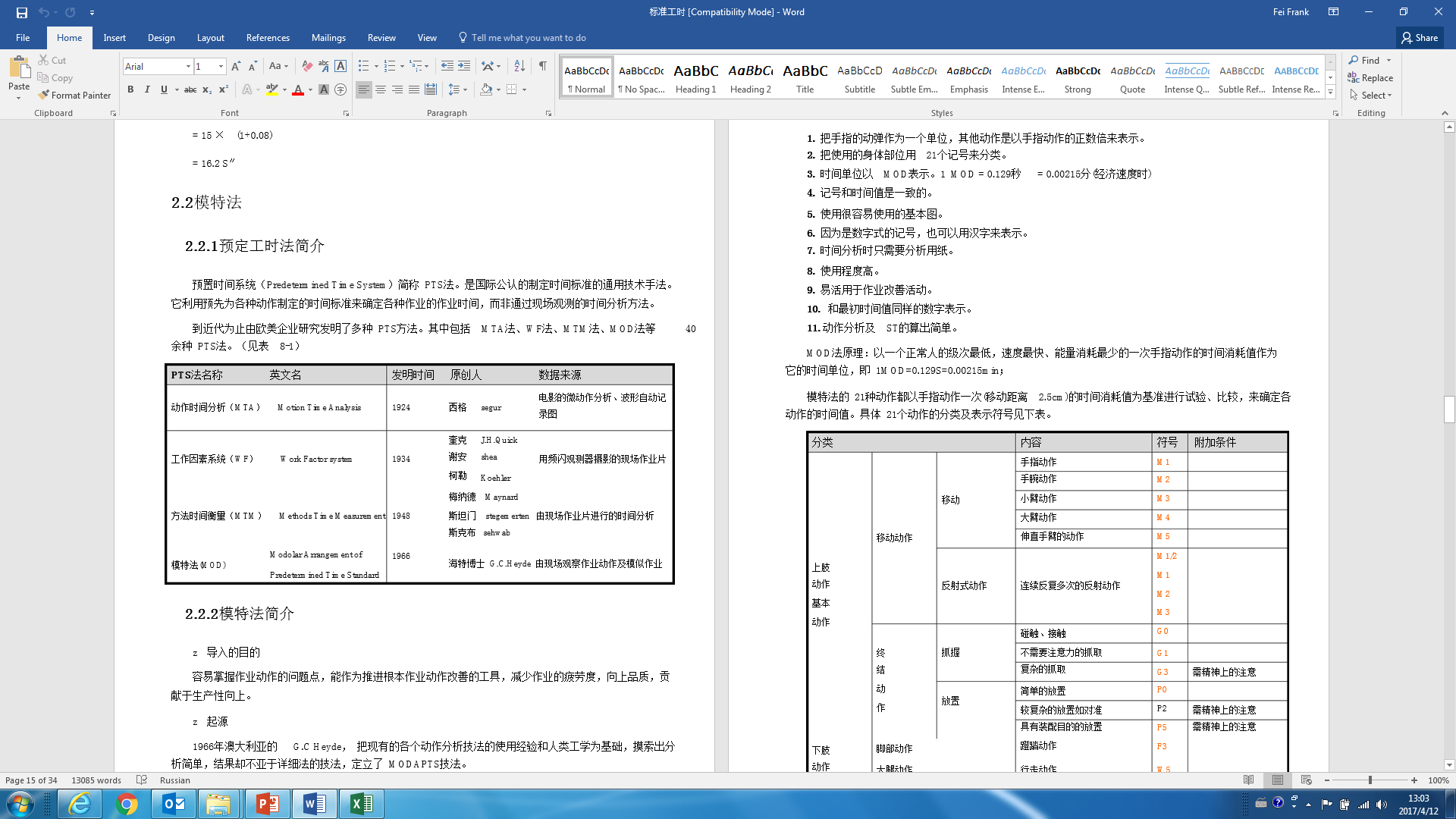 65
模特法的原理
(1)所有人力操作時的動作[均包括一些基本動作。
(2)不同的人做同一動作(在條件相同時)所需的時間值基本相等。 
(3)使身體不同部位做動作時，其動作所用的時間值互成比例。
66
MOD法
4/13/2017
67
SAP输入
1.建立/修改 /查询routing    /nCA01  ; CA02  ; CA03  
2.批量查询routing          /nz_routing_list
3.批量查询工单工时  /nsq01 –Query ZPP
4/13/2017
68
Q&A
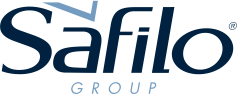 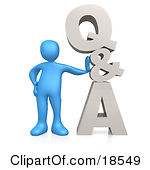 69
Strictly private and highly confidential
THANK YOU
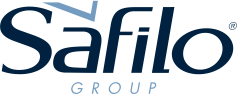 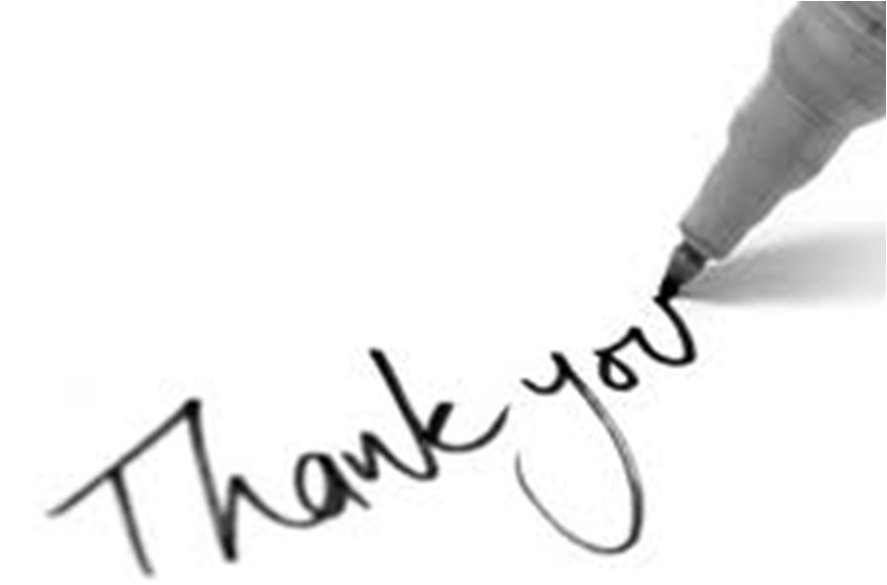 70
Strictly private and highly confidential
BACK UP
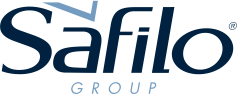 BACK UP
71
Strictly private and highly confidential
Chapter 3: Calculation  of  Productivity & Efficiency第3-2節:標準工時之架構
B. 標準工時架構：　　　
       1.UH 工時 = 標準工時 = 不受干擾的工時 = UNHAMPER HR  (計算效率用)
       2.AC 工時 = 會計工時 = 計算成本用的工時 ( 計算生產力用)
                          = UH工時 x 間直人員係數 / 生產力係數

       3.不平衡損失 =
(瓶頸站工時 x 投入人力) - 各站工時累計
X 100%
瓶頸站工時 x 投入人力
(REMARK : PCB < = 4% ; CASE < = 8% ; NB CASE <= 10%)
4.製程別工時分類 =
標 準 工 時
SMT
PCB
CASE
ACCESSORY
REMARK : 標準工時估計書請參閱附件
72
Chapter 3: Calculation  of  Productivity & Efficiency第3-3節:生產力&效率之定義
A. 定義 Definition
獲得工時 Earned hr
生產力
Productivity
可用工時 Available hr
獲得工時 Earned hr
效率
Efficiency
生產總工時 Manufacturing hr
73
Chapter 3: Calculation  of  Productivity & Efficiency第3-3節:生產力&效率之定義
B. 效率及生產力計算:

          1.出勤工時 = 8.6 HR X 出勤人數  (H/C)
          2.可用工時 = 出勤工時 + 加班 + 轉入工時 - 轉出工時 - 缺勤
          3.總製造工時 = 可用工時 - 非生產性工時
          4.總標準工時 = 總產量 X 每台標準工時 (UH HR)

          5.效率 =
總標準工時
OUTPUT
=
INPUT
總製造工時
OUTPUT
總標準工時
6.生產力 =
=
INPUT
可用工時
投入人力 x 515分
7.日產量 =
UH 工時
預計產量 X UH工時
8.站數 =
74
每日工作時間
工時架構:
觀測時間
評比修正
寬放時間
Off-line時間
/意外工時
正常時間
觀測時間* 評比係數
標準時間 (UH)
正常時間* (1 +寬放係數)
會計時間 (AC)
UH * (1 +間直係數) * 會計係數
評比係數: 調整為正常時間
寬放係數:一般寬放 & NG回饋寬放
間直係數: off-line/on-line
會計係數:  1/生產力
75
標準工時之用途:
生產
成本
預算與
成本管制
生產線
平衡
方法
改善
作業
規則
生產規劃
與日程安排
勞工
關係
訂定銷
售價格
產品
設計
標準工時
機器
負荷
工具
設計
物料搬
運技術
獎工
制度
工廠
佈置
人力
預估
設備設計
與選用
76
成本架構:
銷售成本
固定成本
管銷費用
利     潤
銷 售 費 用
製造費用
管 理 費 用
變動成本
折舊及雜項費用
售   價
成   本
直接成本
間 接 材 料
間 接 員 工
直 接 員 工
直 接 材 料
77
標準工時 = 觀測時間 x 評比係數 + 寬放
                 = 正常時間 + 寬放時間
                 = 正常時間  (1 + 寬放率)
標準工時的結構
以評比的
修正部份
觀測時間
寬放時間
正常時間
標準工時
會計工時
(計算直接人工或成本用的工時)
Chapter 3: Calculation  of  Productivity & Efficiency第3-2節:標準工時之架構
A. 標準工時的架構 / Structure
78